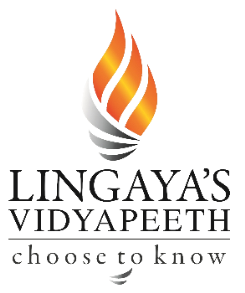 Building structure
Plain & Reinforced Concrete
ATUL SETYA
Plain & Reinforced Concrete-1
Design Loads
Dead Load“The loads which do not change their magnitude and position w.r.t. time within the life of structure”Dead load mainly consist of superimposed loads and self load of structure.
Self LoadIt is the load of structural member due to its own weight.
Superimposed LoadIt is the load supported by a structural member. For instance self weight of column is self load and load of beam and slab over it is superimposed load.
2
Plain & Reinforced Concrete-1
Design Loads (contd…)
Live Load“Live loads consist chiefly  of occupancy loads in buildings and traffic loads on bridges”
They may be either fully or partially in place or not present at all, and may also change in location.
Their magnitude and distribution at any given time are uncertain, and even their maximum intensities throughout the life time of the structure are not known with precision. 
The minimum live loads for which the floor and roof of a building should be designed are usually specified in the building codes that governs at the site construction.
3
Plain & Reinforced Concrete-1
Densities of Important Materials
Intensities of Live Loads (Table 1.1, Design of concrete structures by Nilson)
4
Plain & Reinforced Concrete-1
Basic Design Equation
	Applied Action x F.O.S = Max. Internal Resistance
Factor of Safety
		F.O.S. = Max. Failure load/Max. Service Load 
Following points are relevant to F.O.S
It is used to cover uncertainties due to
Applied loads
Material strength
Poor workmanship
Unexpected behavior of structure
Thermal stresses
Fabrication
Residual stresses
If F.O.S is provided then at service loads deflection and cracks are within limits.
It covers the natural disasters.
5
Plain & Reinforced Concrete-1
Concrete Cylinder
Concrete Cube
6
Plain & Reinforced Concrete-1
Relevant ASTM Standards
“Methods of Sampling Freshly Mixed Concrete” (ASTM C 172)
Practice for Making and Curing Concrete Test Specimens in Field” (ASTM C 31)
“Test Methods for Compressive Strength of Cylindrical Concrete Specimen” (ASTM C 39)
7
Plain & Reinforced Concrete-1
Testing of Samples for Compressive Strength
Cylinders should be tested in moist condition because in dry state it gives more strength.
ACI 5.6.2.1: Samples for strength tests of each class of concrete placed each day shall be taken :
Not less than once a day
Not less than once for each 110m3 of concrete.
Not less than once for each 460m2 of concrete.
Code allows the site engineer to ask for casting the test sample if he regards it necessary.
8
Plain & Reinforced Concrete-1
Acceptance Criteria for Concrete Quality
ACI 5.6.3.3: Strength level of an individual class of concrete shall be considered satisfactory if both of the following requirements are met:
Every arithmetic average of any three consecutive strength tests equals or exceeds fc’.
No individual strength test (average of two cylinders) falls below fc’ 
by more than 3.5 MPa (500 psi) when fc’ is 35 MPa (5000 psi) or less; or 
by more than 0.10fc’ when fc’ is more than 35 MPa
9